Script
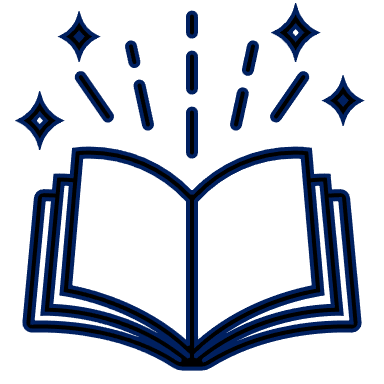 pp. 44 à 46
Cycle cardiaque
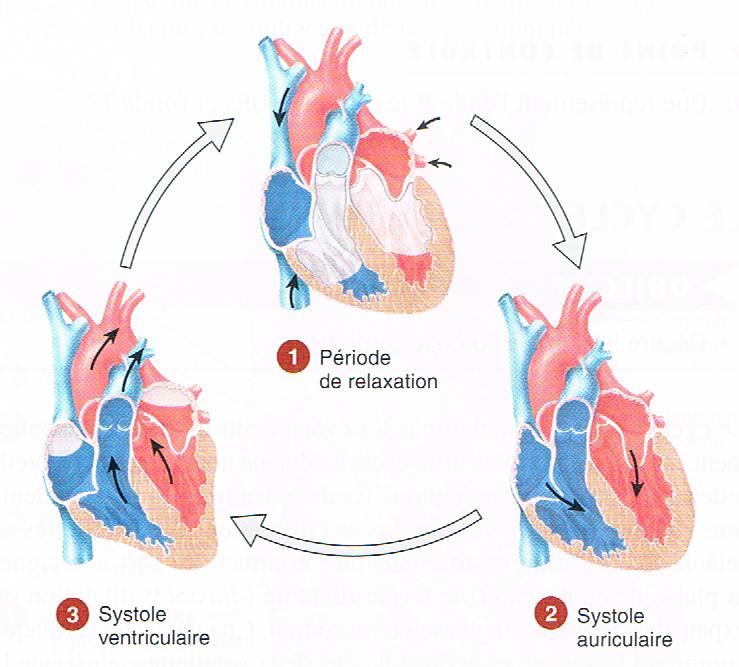 Le cycle cardiaque est composé de 3 phases :
Diastole
Systole auriculaire
Systole ventriculaire
Cycle cardiaque : diastole
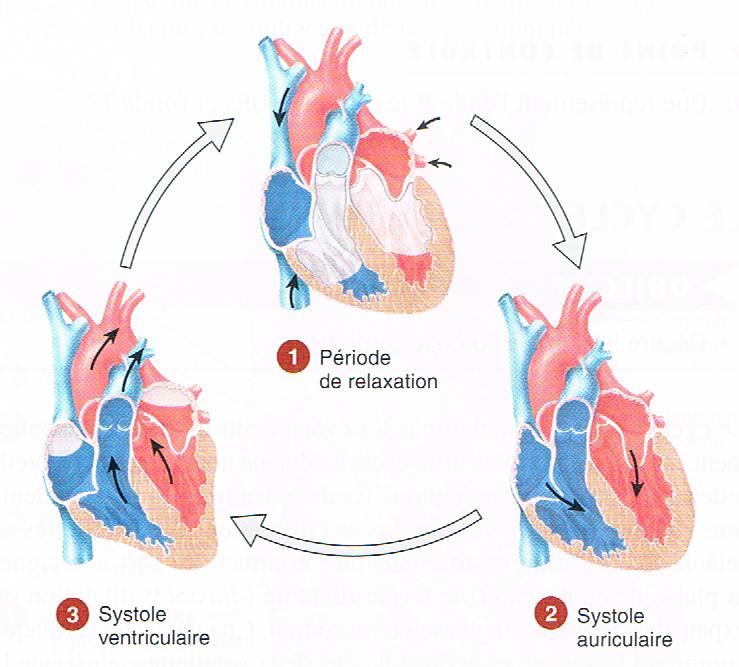 Remplissage 75%
Cycle cardiaque : diastole
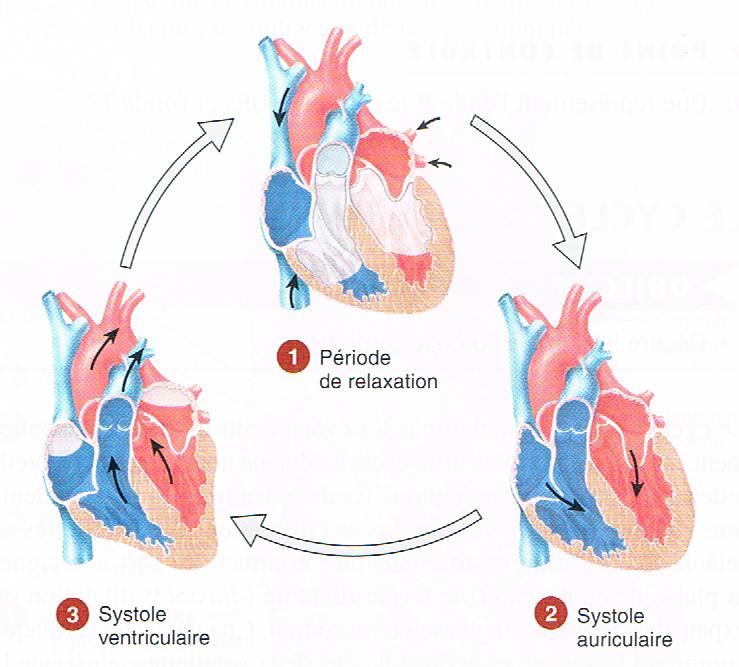 Diastole
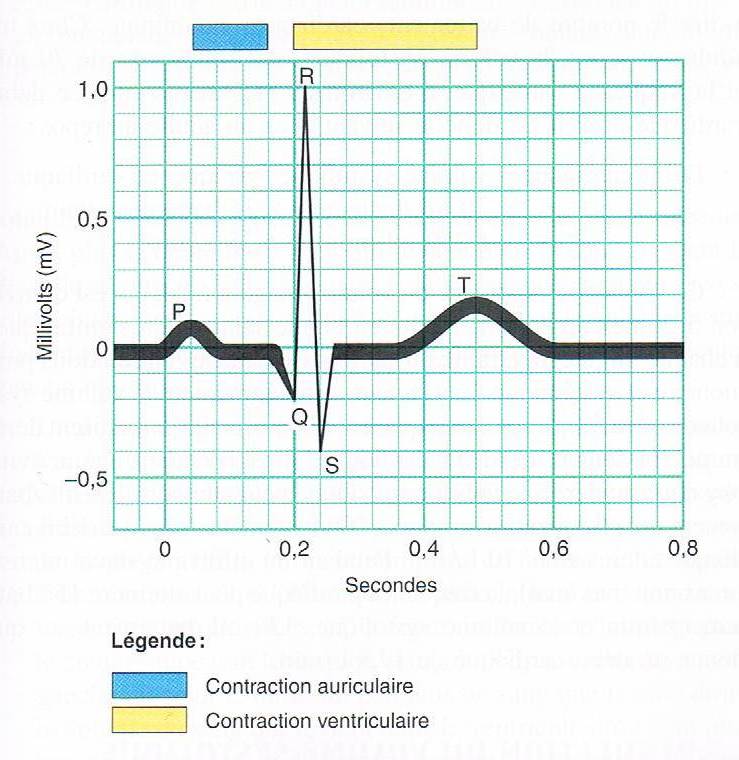 Cycle cardiaque : diastole
Valves auriculoventriculaires ouvertes
Diastole
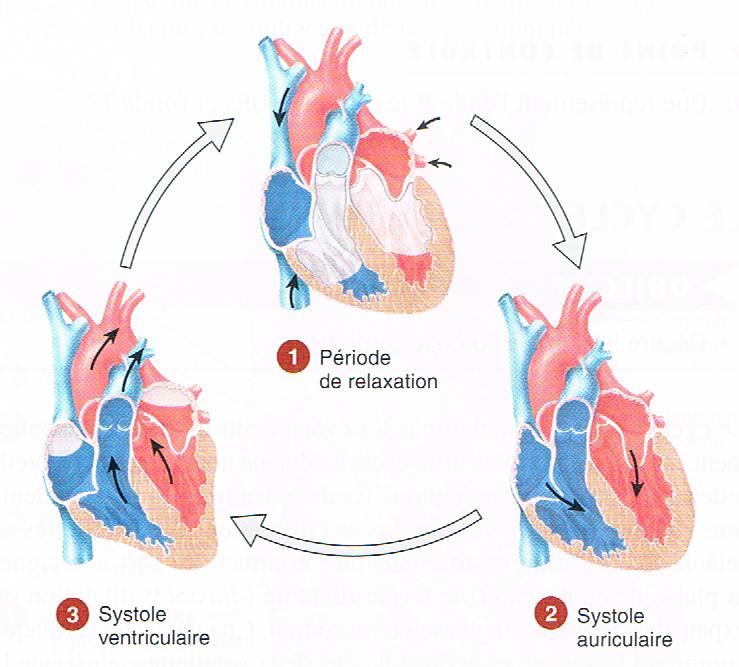 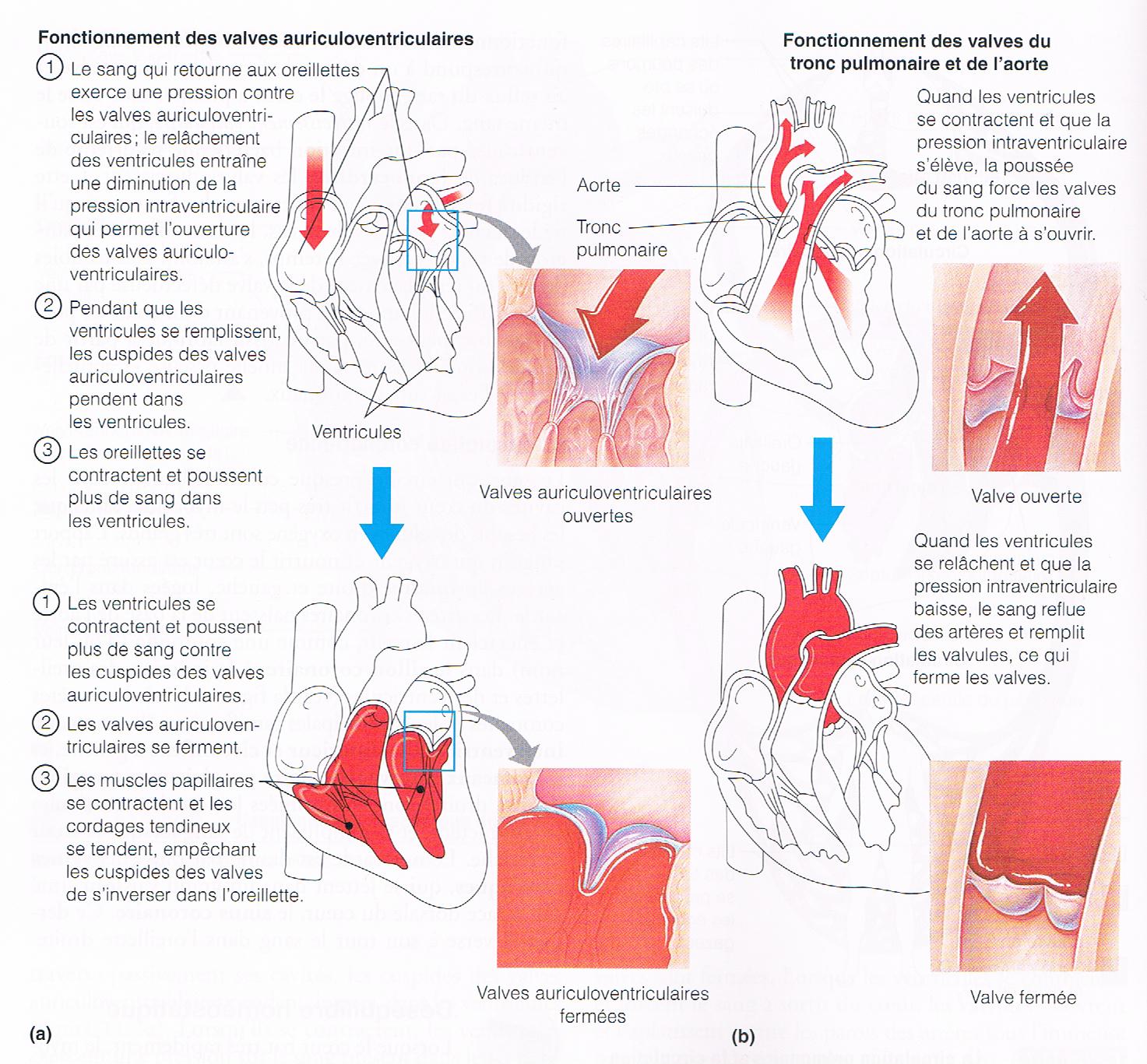 Valves aortique et pulmonaire fermées
Cycle cardiaque : systole auriculaire
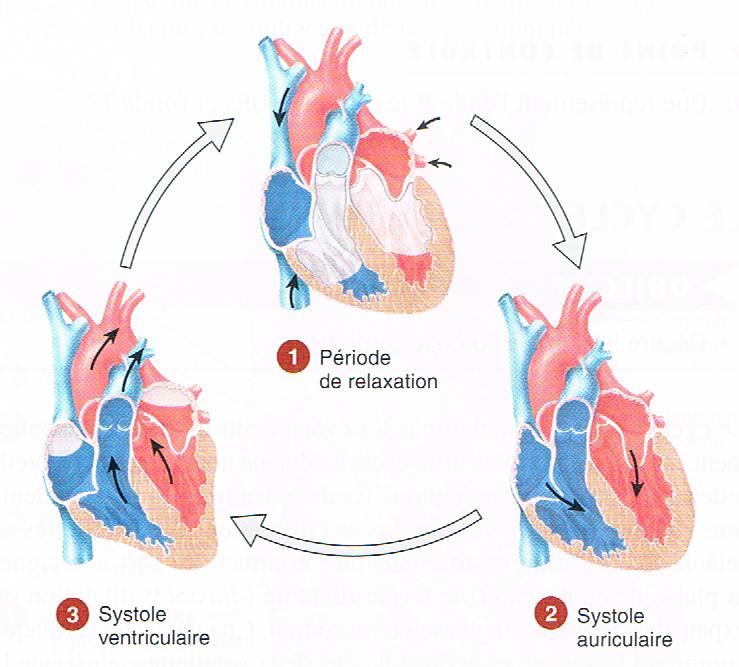 Remplissage 100%
Cycle cardiaque : systole auriculaire
2. Systole auriculaire
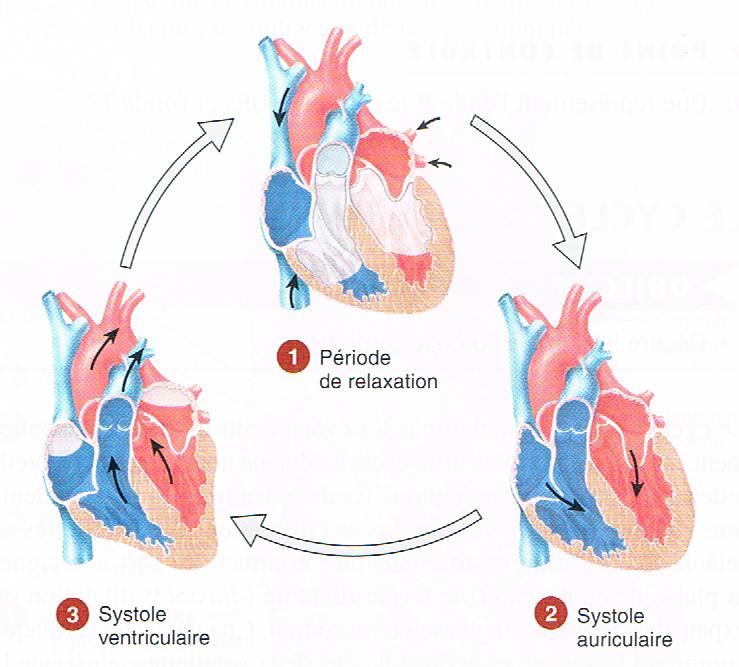 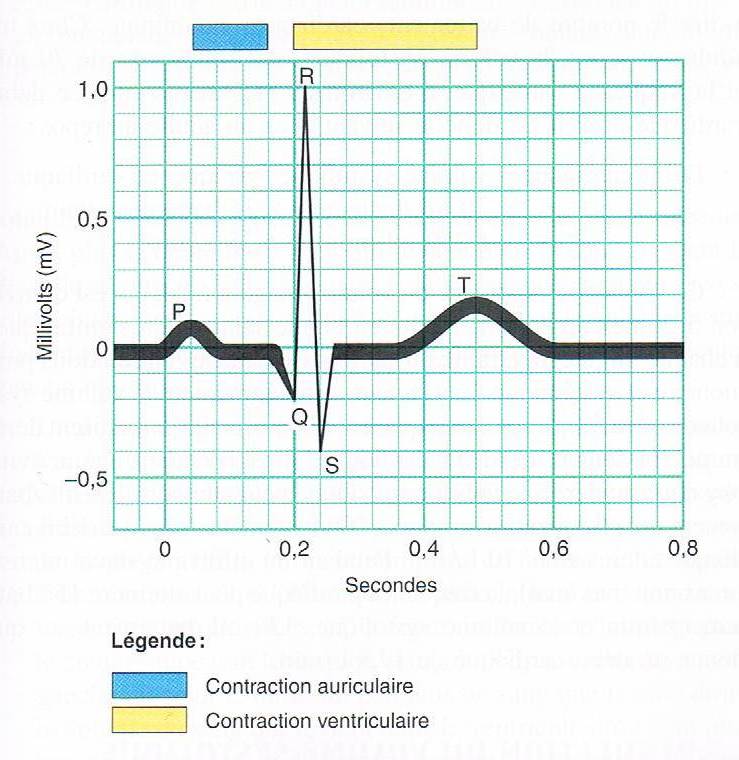 Cycle cardiaque : systole auriculaire
2. Systole auriculaire
Valves auriculoventriculaires ouvertes
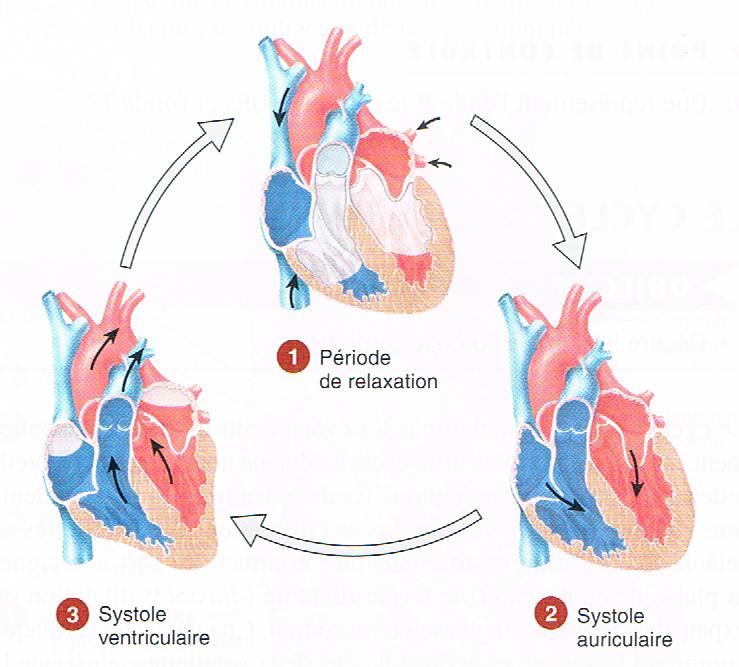 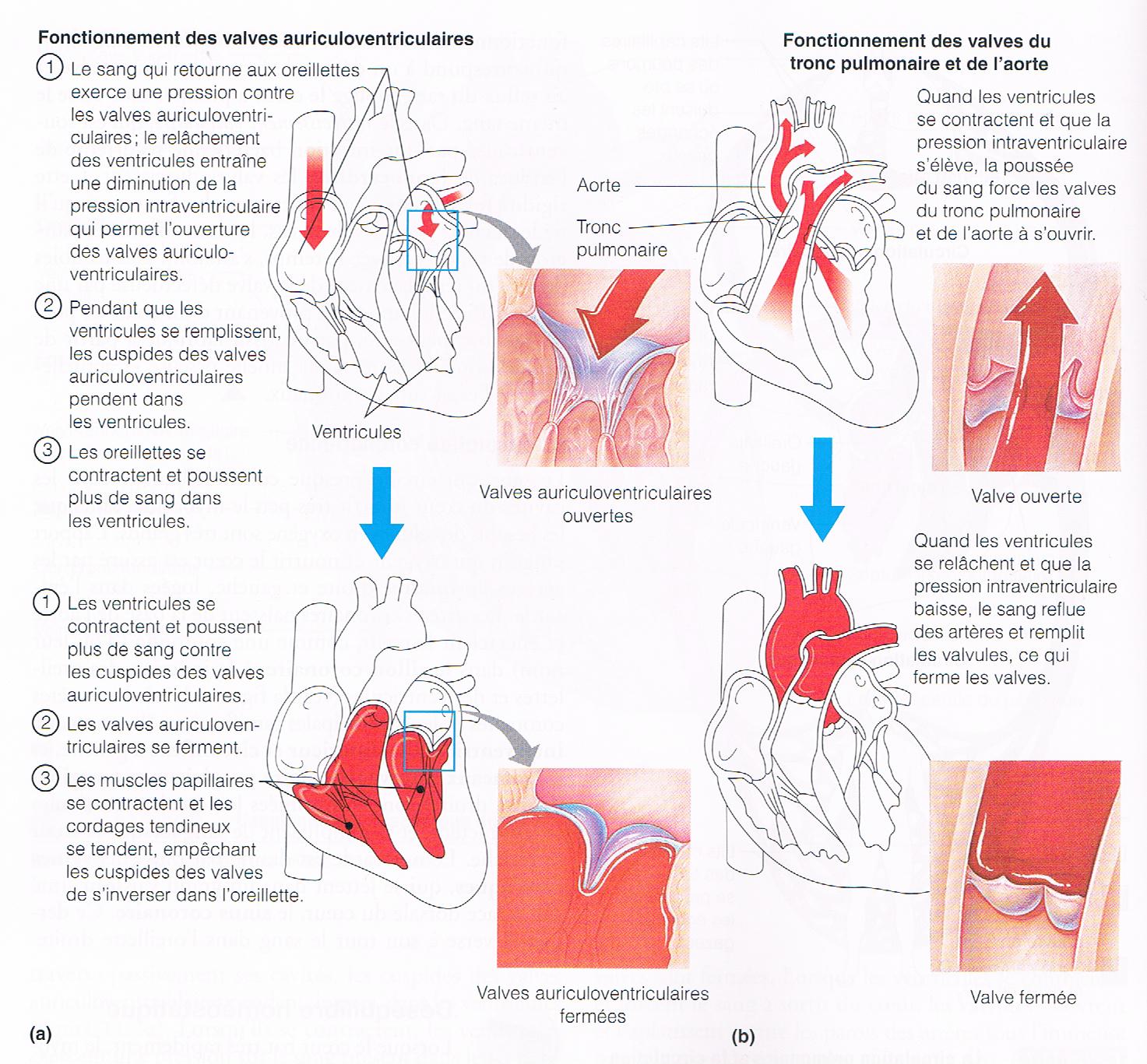 Valves aortique et pulmonaire fermées
Cycle cardiaque : systole ventriculaire
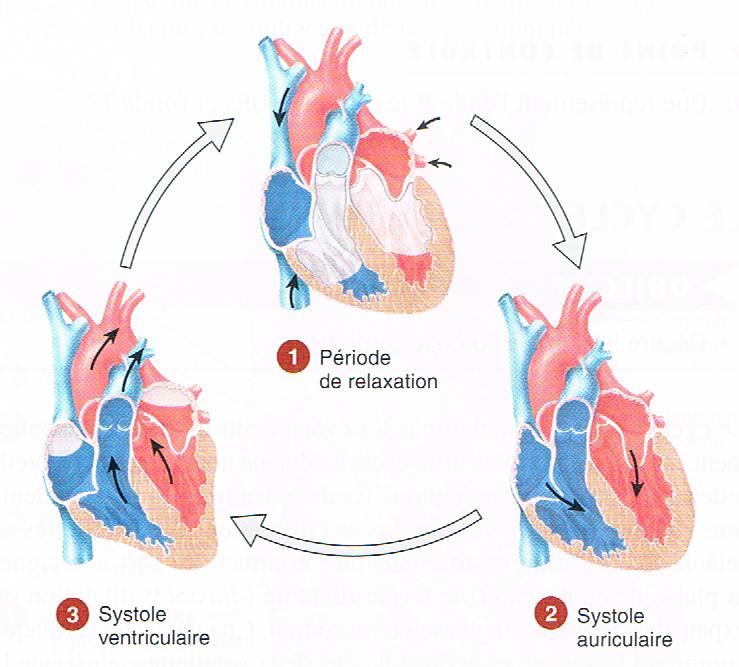 Valves aortique et pulmonaire ouvertes
Cycle cardiaque : systole ventriculaire
3. Systole ventriculaire
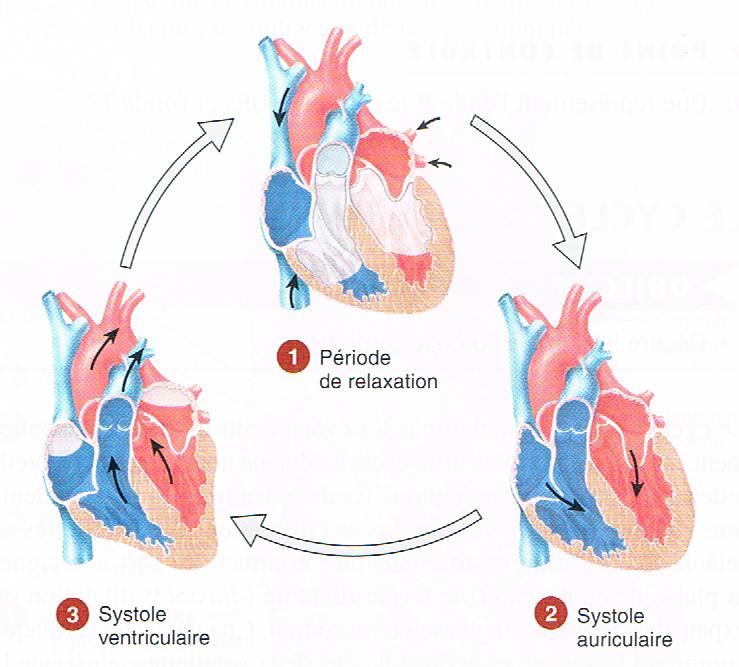 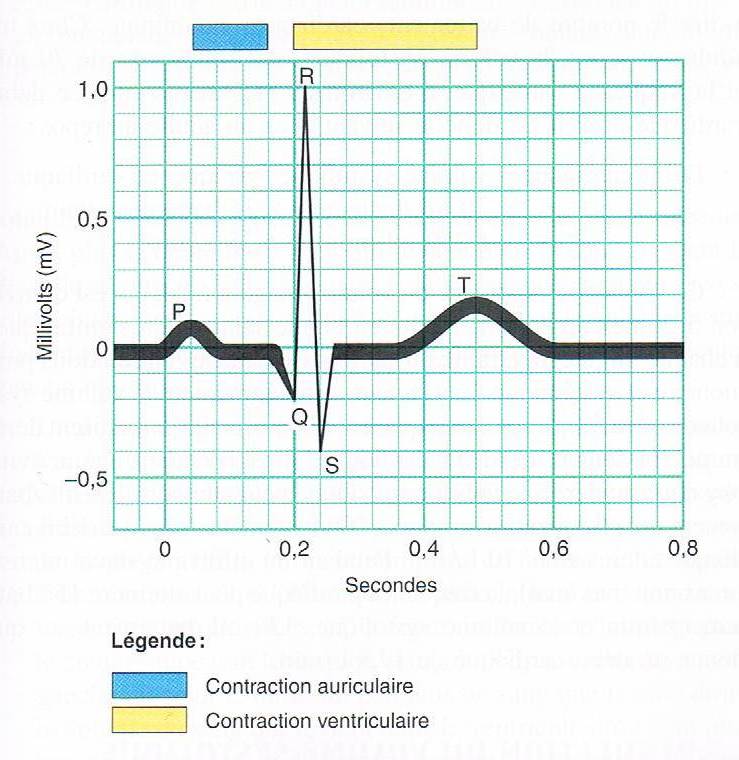 Cycle cardiaque : systole ventriculaire
3. Systole ventriculaire
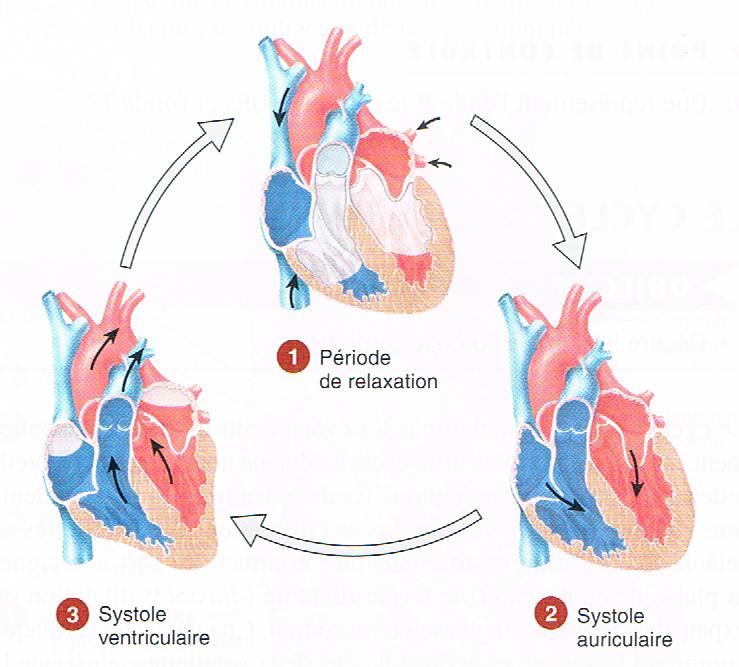 Valves auriculoventriculaires fermées
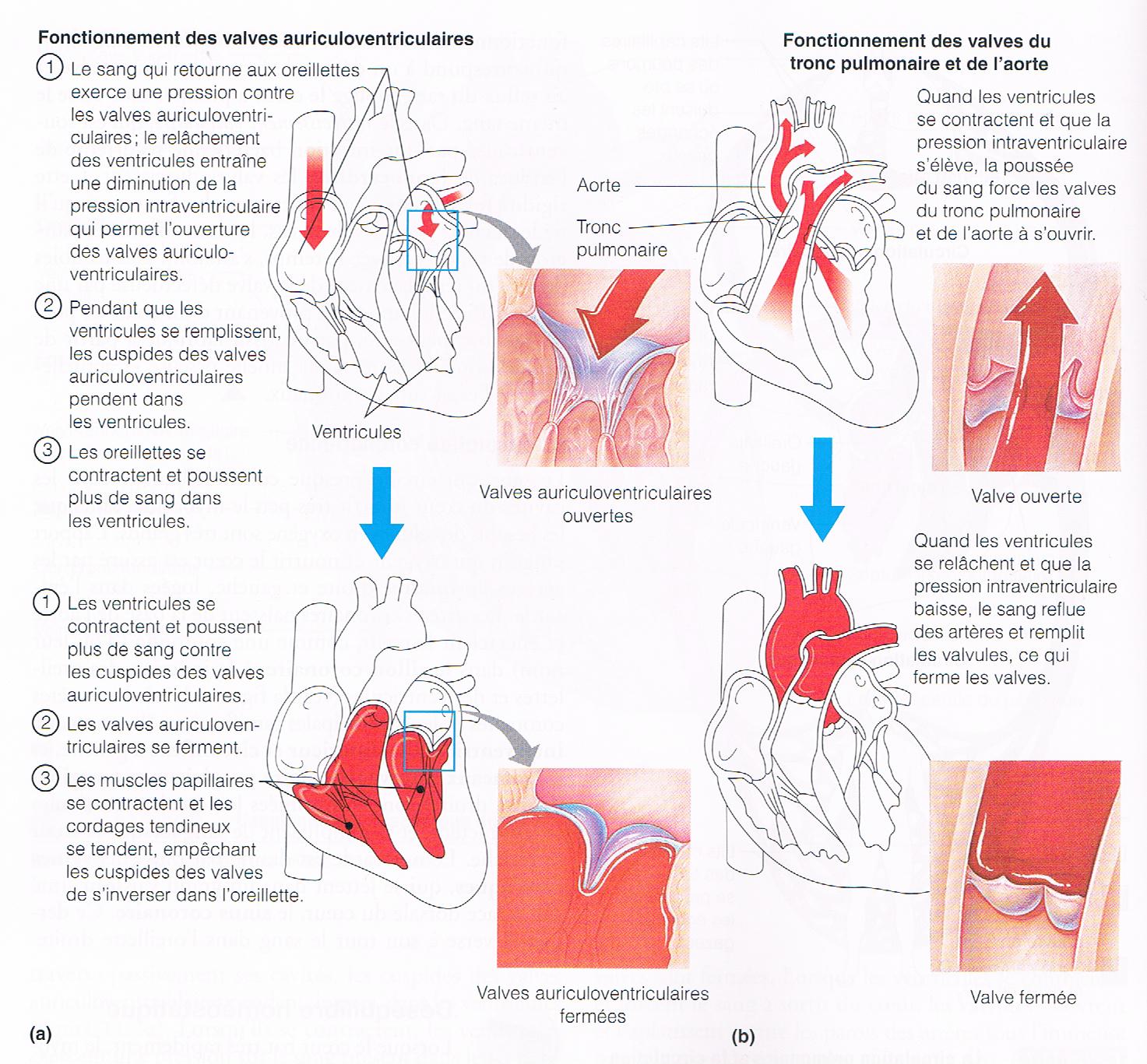 Valves aortique et pulmonaire ouvertes
Cycle cardiaque : durées au repos
Durée totale : 0,8 s au repos
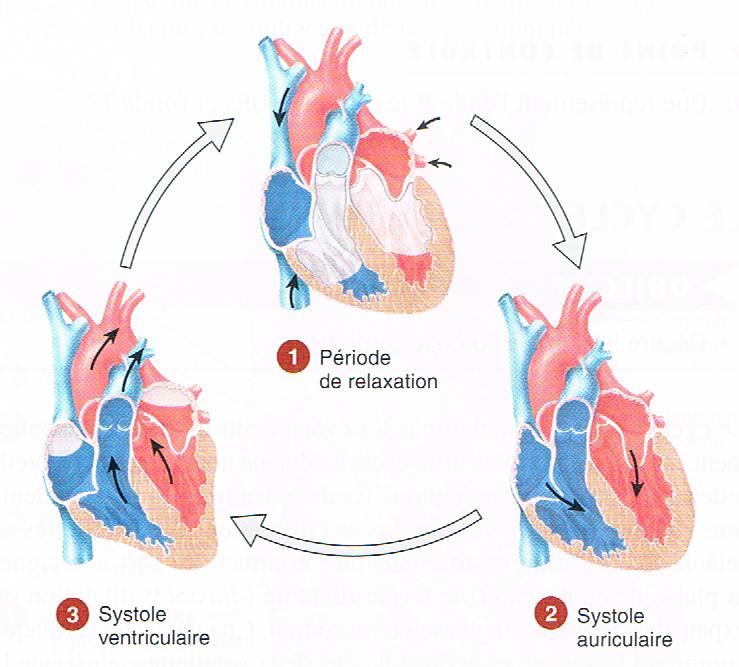 0,4 s
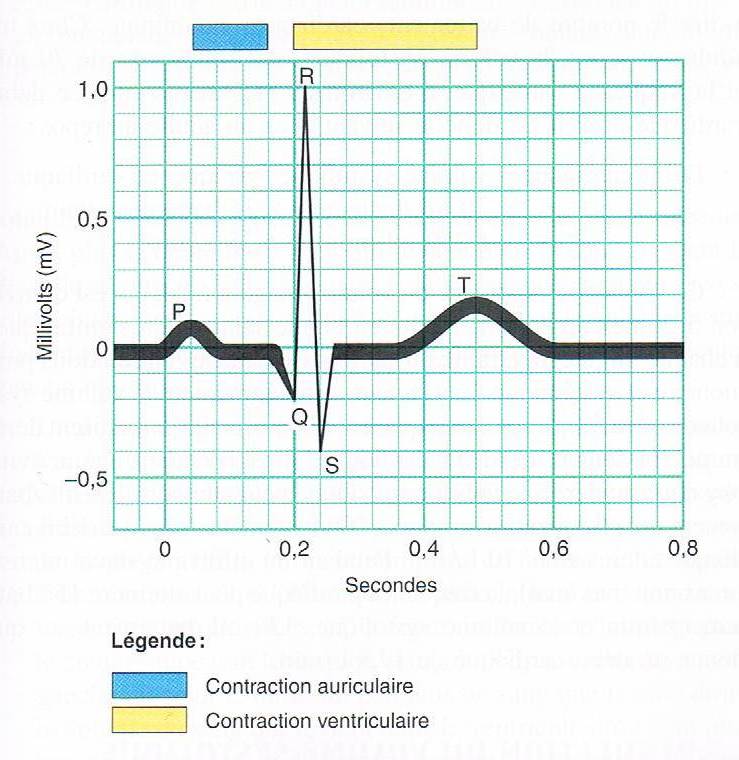 0,4 s
0,3 s
0,1 s
0,3 s
0,1 s
[Speaker Notes: À l’effort : temps de repos diminue]
Cycle cardiaque : bruits du coeur
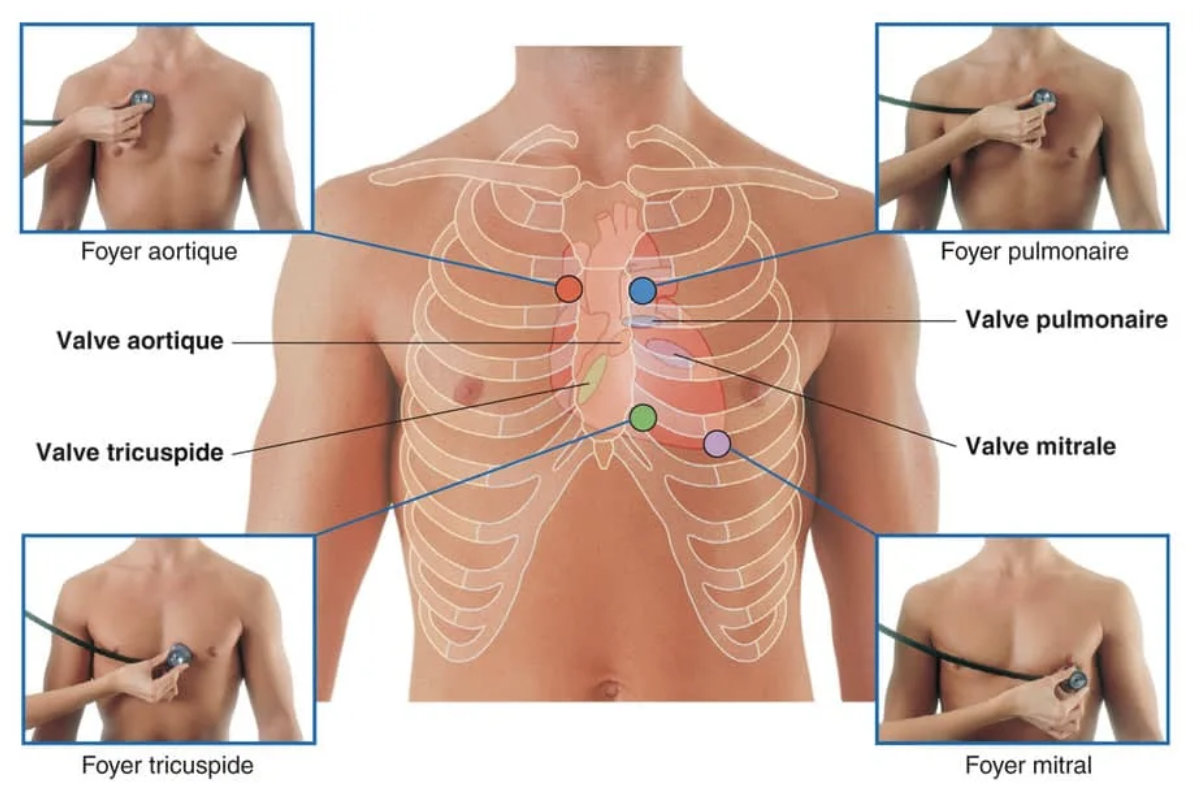 Auscultation du thorax au stéthoscope
2 bruits
« toc - tac » pause « toc - tac » pause …


Ce sont les valves qui se ferment !
1er bruit = toc
Systole ventriculaire  fermeture des valves auriculoventriculaires
Correspond au pouls
2e bruit = tac
Diastole  fermeture des valves de l’aorte et pulmonaire
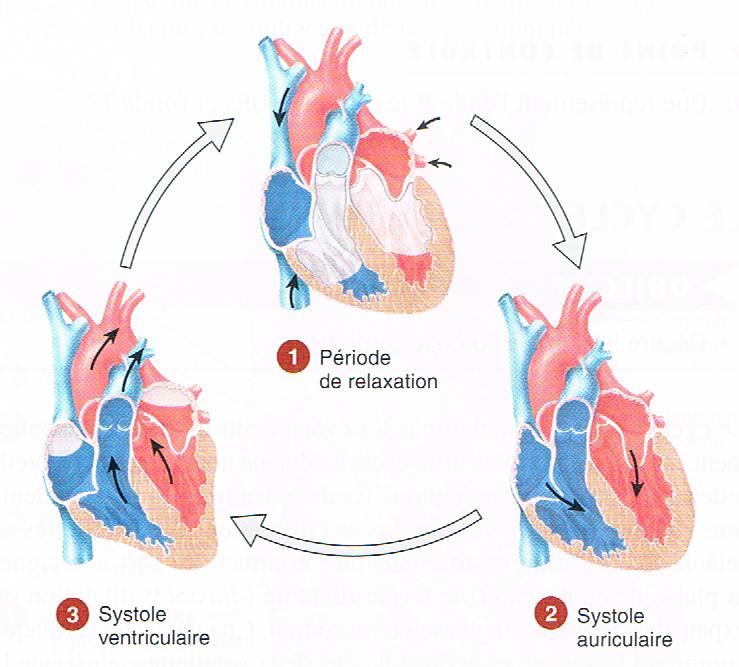 2e bruit
« tac »
1er bruit
« toc »
Cycle cardiaque : souffles cardiaques
Souffle = bruit anormal du cœur

Apparaît lorsque l’écoulement du sang devient turbulent  vibration audible
Obstacles (dépôts)
Valve rétrécie (sténose)
Valve mal fermée (insuffisance valvaire)


 Examen complémentaire : ECG
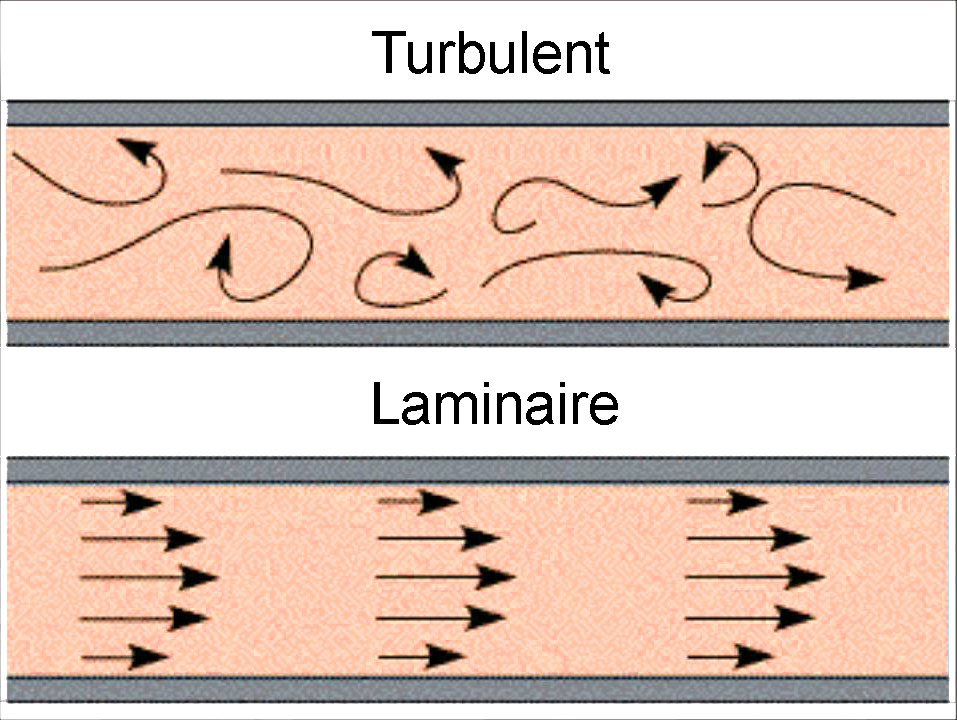 Débit cardiaque : FC
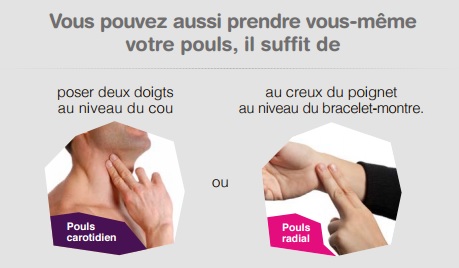 Débit cardiaque : VS
Débit cardiaque : DC
Débit cardiaque : volume sanguin
Régulation de la FC
Pourquoi une régulation de la FC ?
Adapter à court terme le DC et la pression artérielle.

Quand ?
Lorsque les cellules ont besoin d’énergie (donc O2 et nutriments)
À l’effort !

Qui régule ?
Système nerveux autonome (SNA)
Hormones
…
Système nerveux autonome
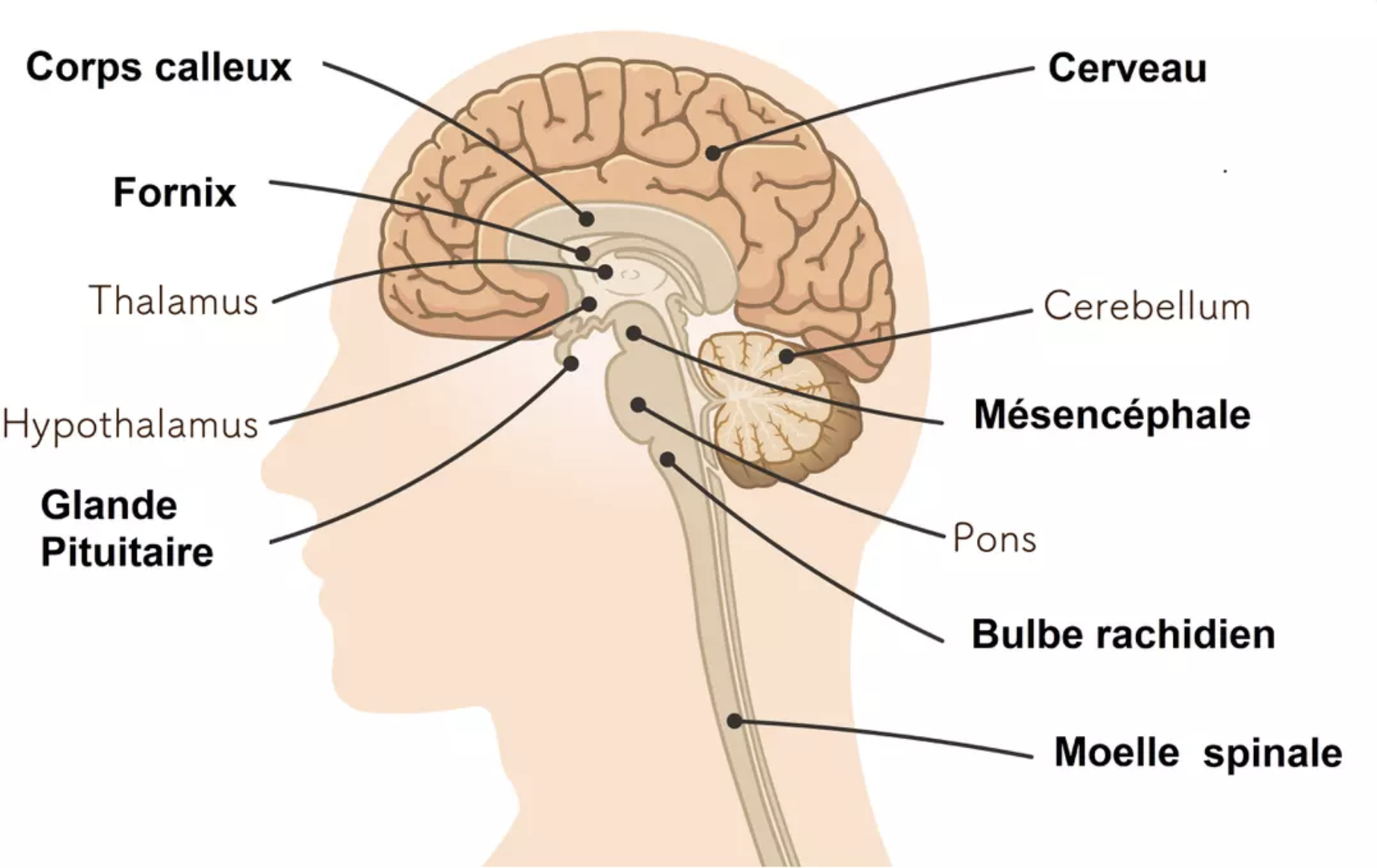 Centre cardiovasculaire
Dans le bulbe rachidien
Reçoit les infos de divers récepteurs
Sensoriel
Limbique (émotion)
Cortex préfrontal (attention, décision)
Utilise le SNA sympathique et parasympathique pour modifier la FC.
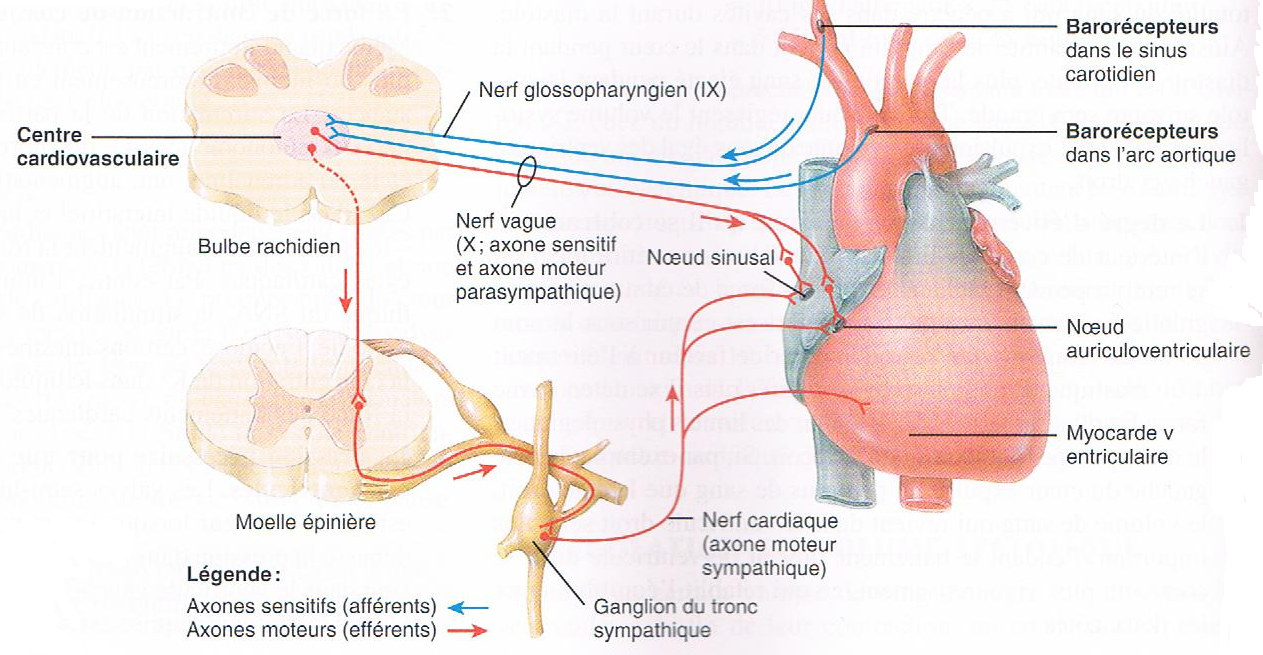 Système nerveux autonome
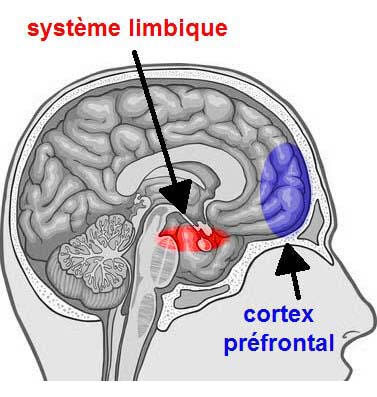 Parasympathique
Rallentit

Sympathique
Accélère
Infos
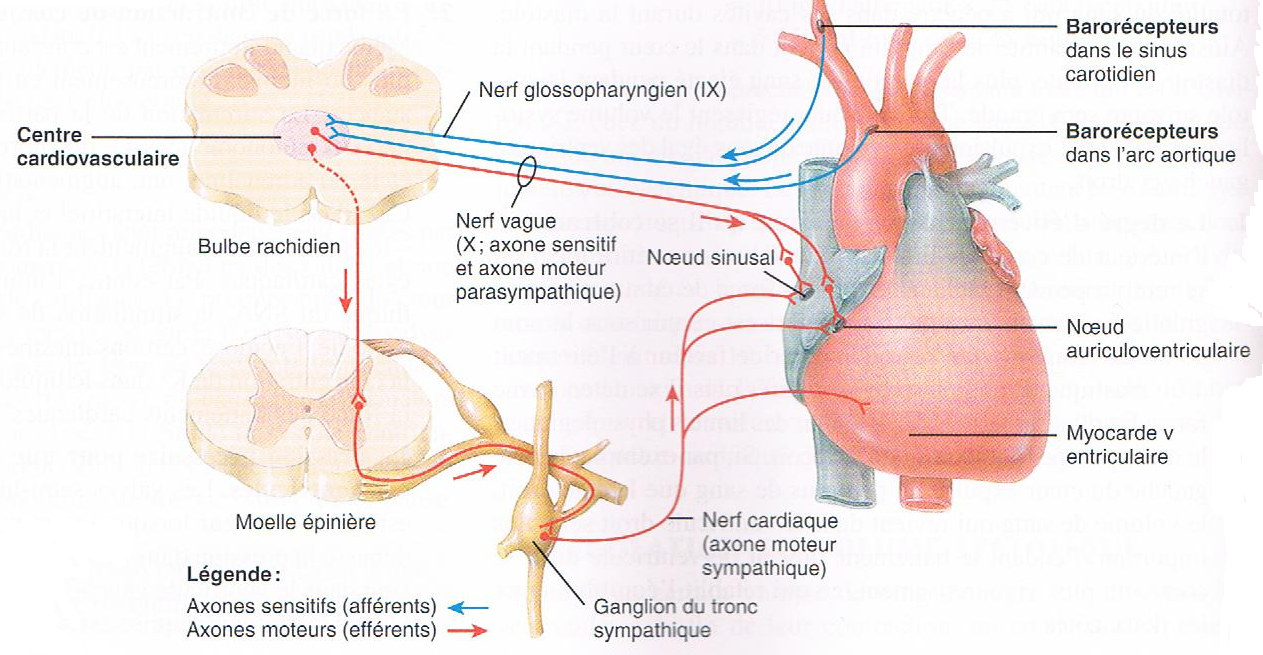 Action
Système nerveux autonome
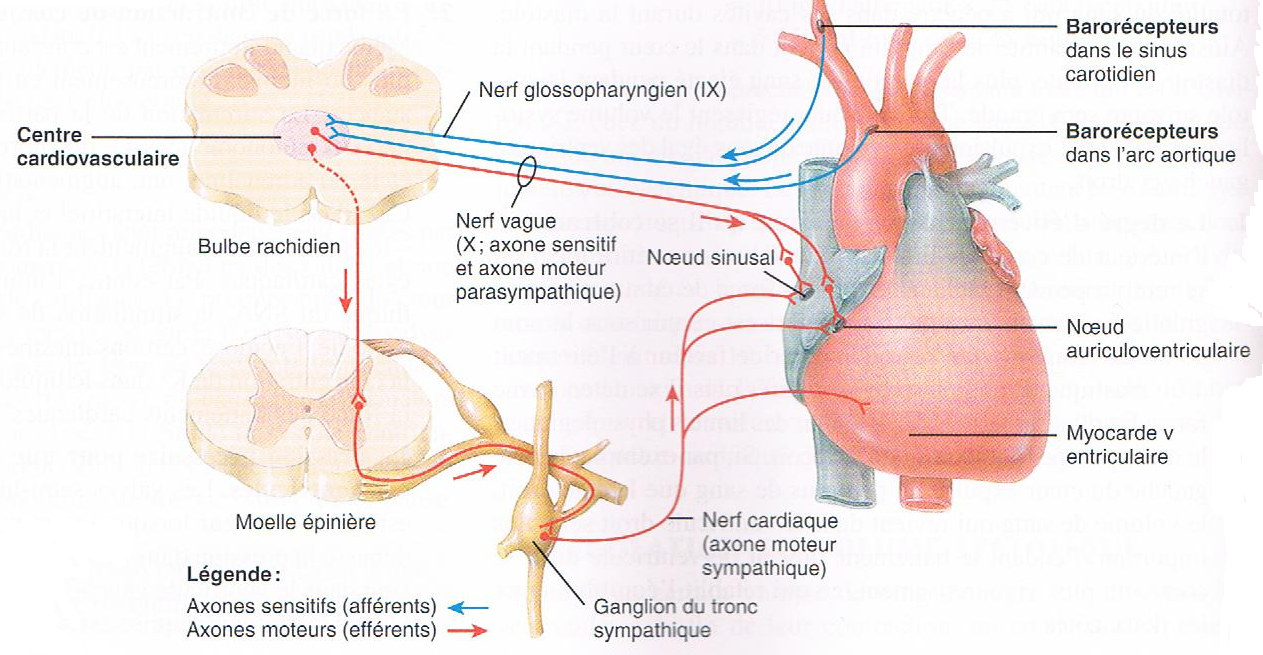 Sympathique
Sur nœud sinusal, nœud auriculoventriculaire et myocarde ventriculaire
Noradrénaline
Accélère
Noradrénaline
Système nerveux autonome
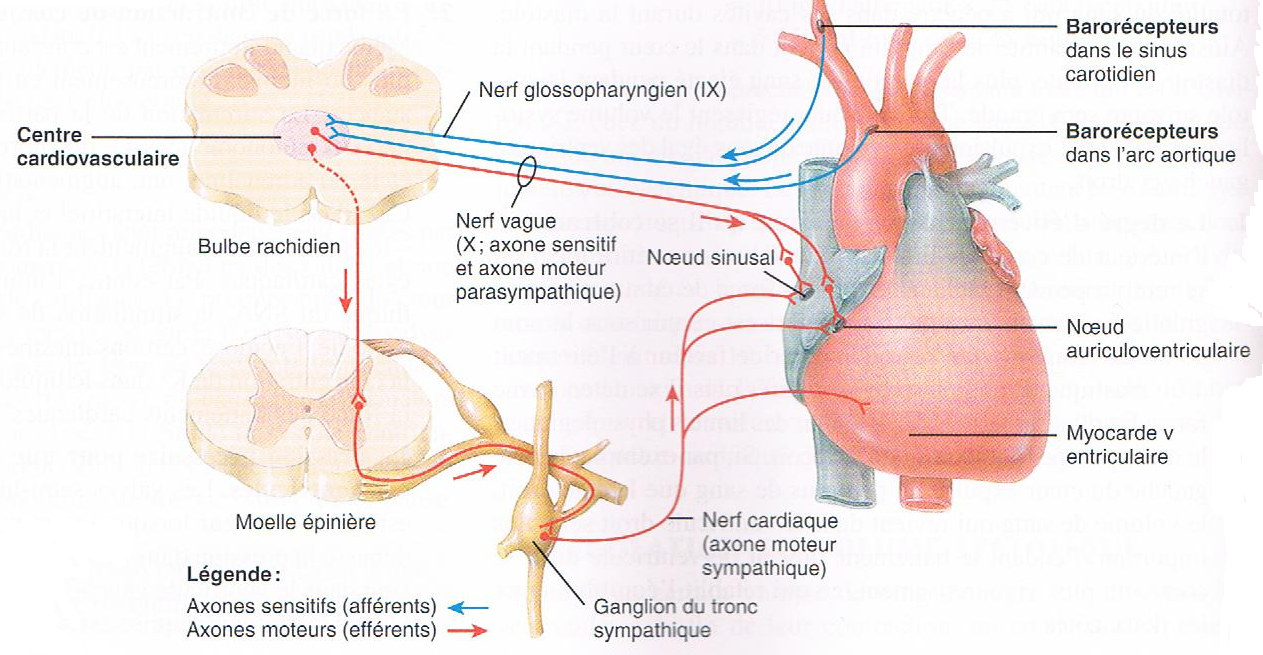 Parasympathique
Sur nœud sinusal, nœud auriculoventriculaire et myocarde ventriculaire
Acétylcholine
Rallentit
Acétylcholine